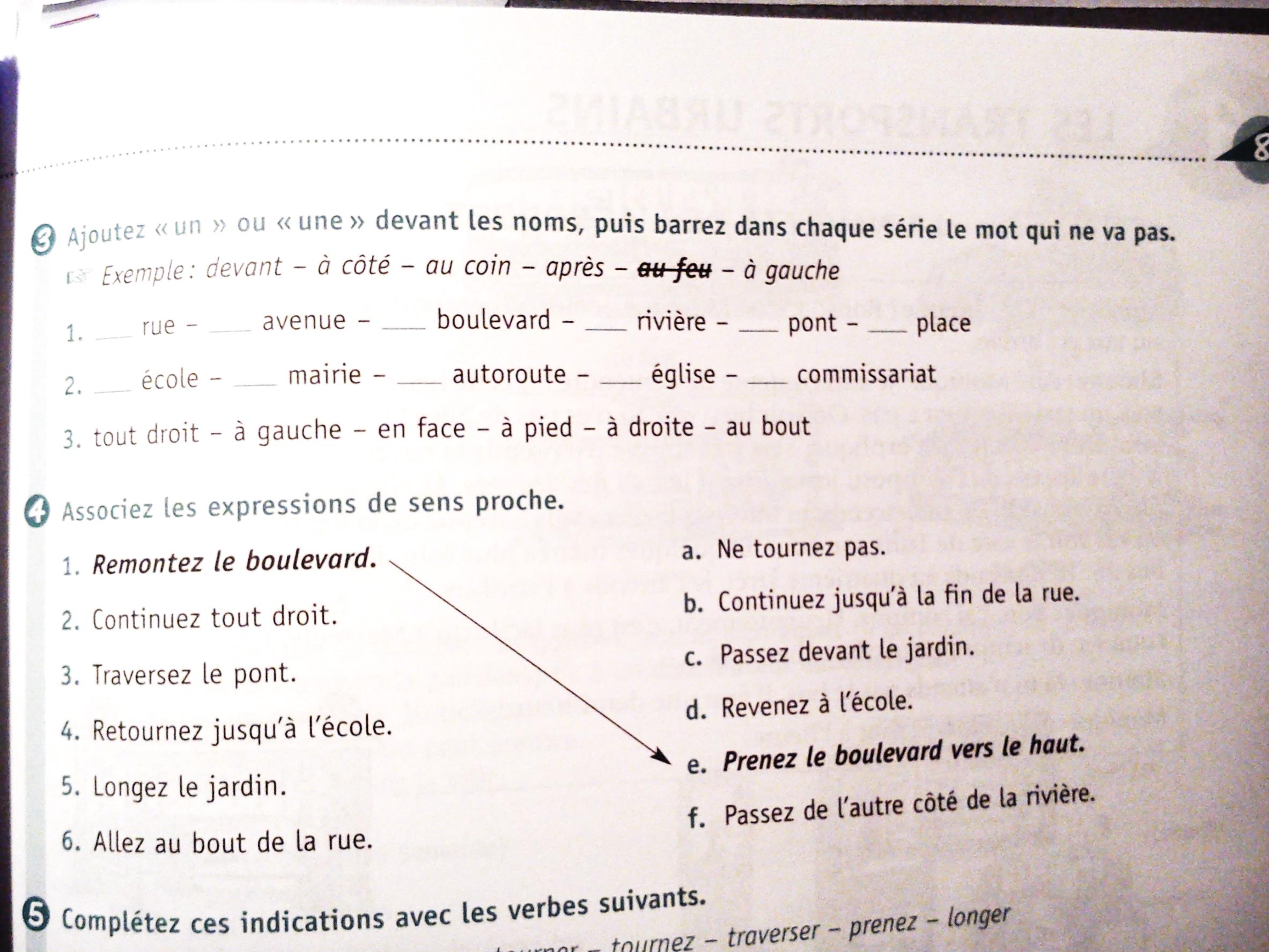 un
une
une
un
une
une
une
une
une
un
une